Tener menos, disfrutar más
el futuro es colaborativo
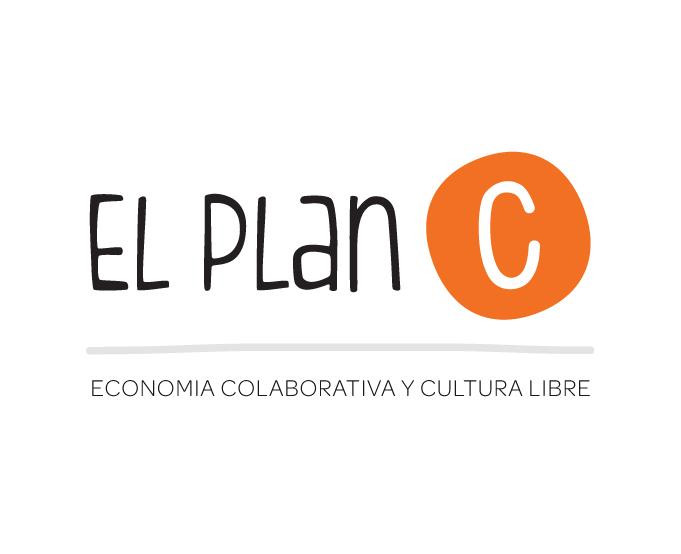 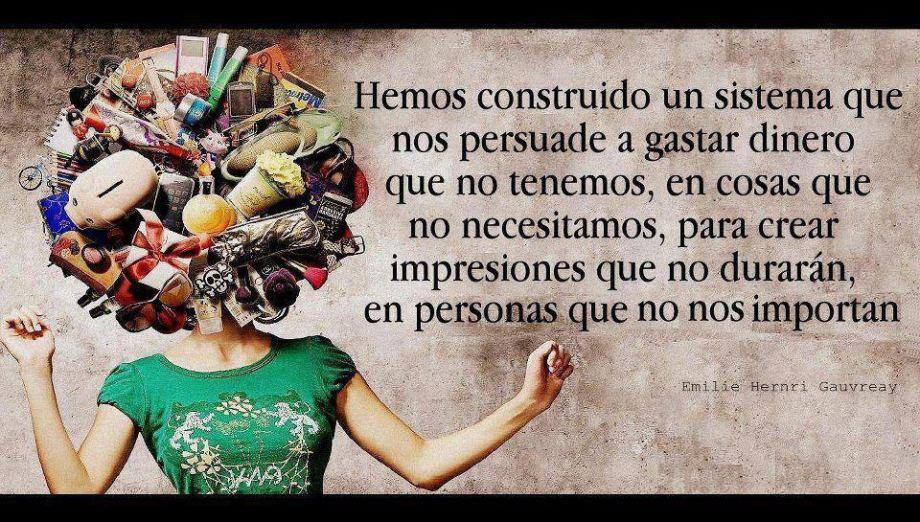 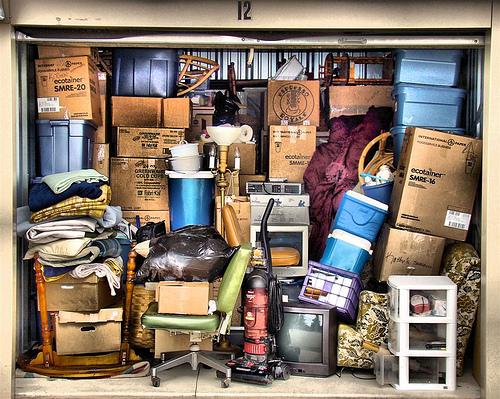 “Algún día miraremos al siglo XX y nos preguntaremos por qué comprábamos tantas cosas.”

Bryan Walsh, revista TIME, marzo 2011
El hiperconsumo
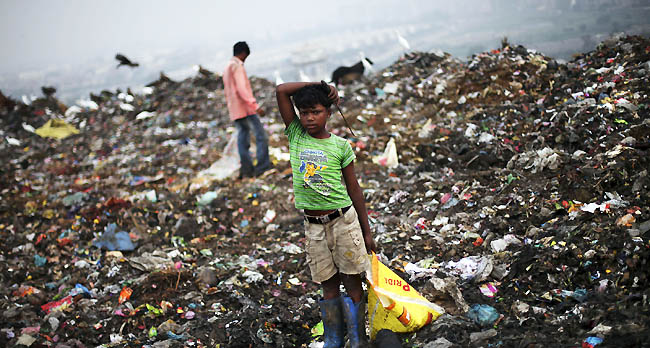 trajo crisis económica, 
el grave riesgo ecológico y  degradación de los lazos humanos.
Su reacción: 
a economía colaborativa
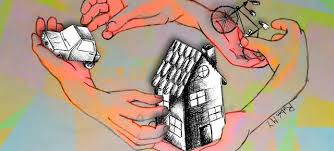 Propone ahorrar dinero, 
reconstituir los lazos comunitarios y reducir el impacto ambiental, 
usando la tecnología para aprovechar los recursos ociosos.
.
¿Qué es la economía colaborativa?
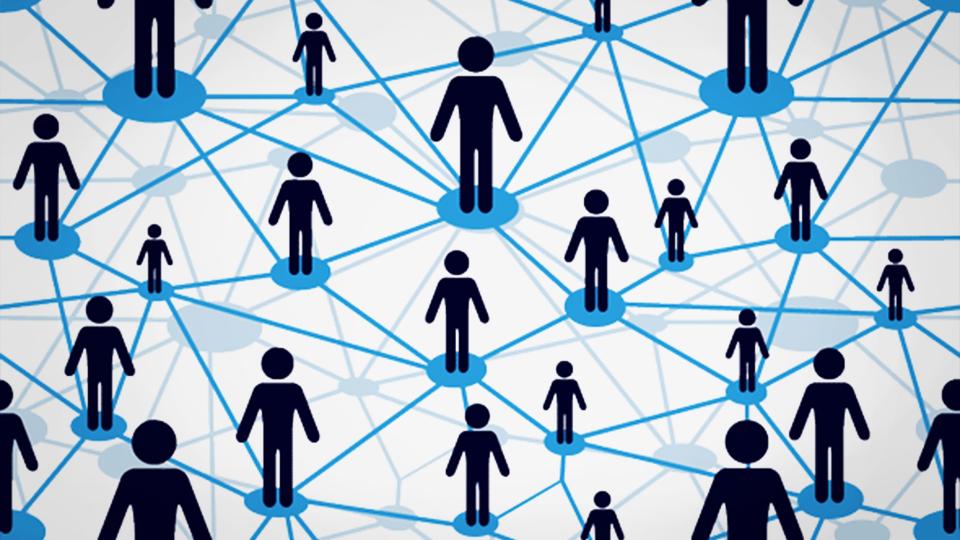 Una forma de producir, consumir, circular y financiar bienes, servicios y saberes entre pares, de manera distribuida y horizontal, en busca de la optimización de los recursos y el bien común.
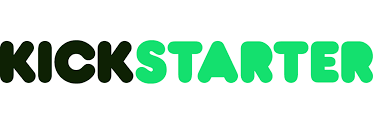 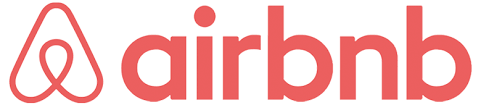 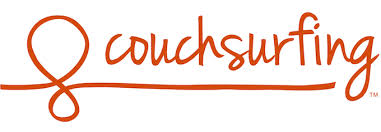 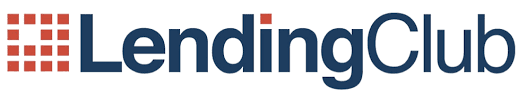 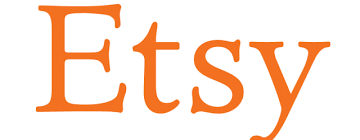 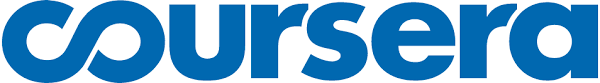 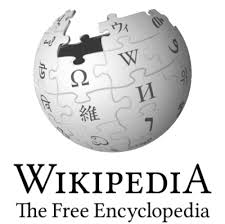 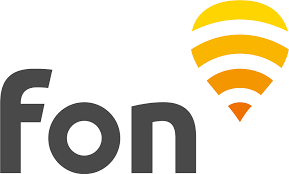 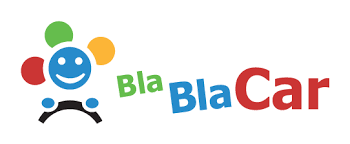 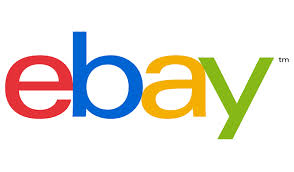 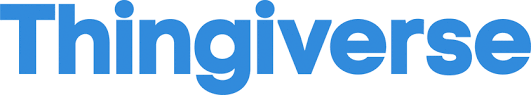 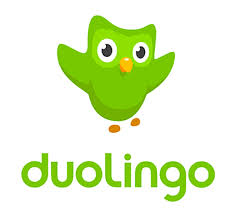 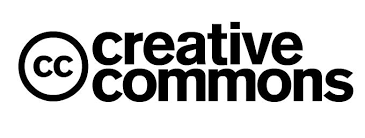 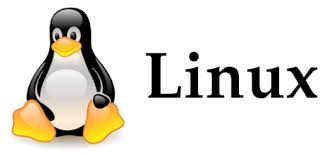 Paradigmas en transición
propiedad 	   				acceso
centralización 				distribución
jerarquía 						p2p
individuos					comunidad
consumidor					coproductor
competencia  				colaboración
cerrado						abierto
escasez 						abundancia
hiperconsumo 			eficiencia de recursos
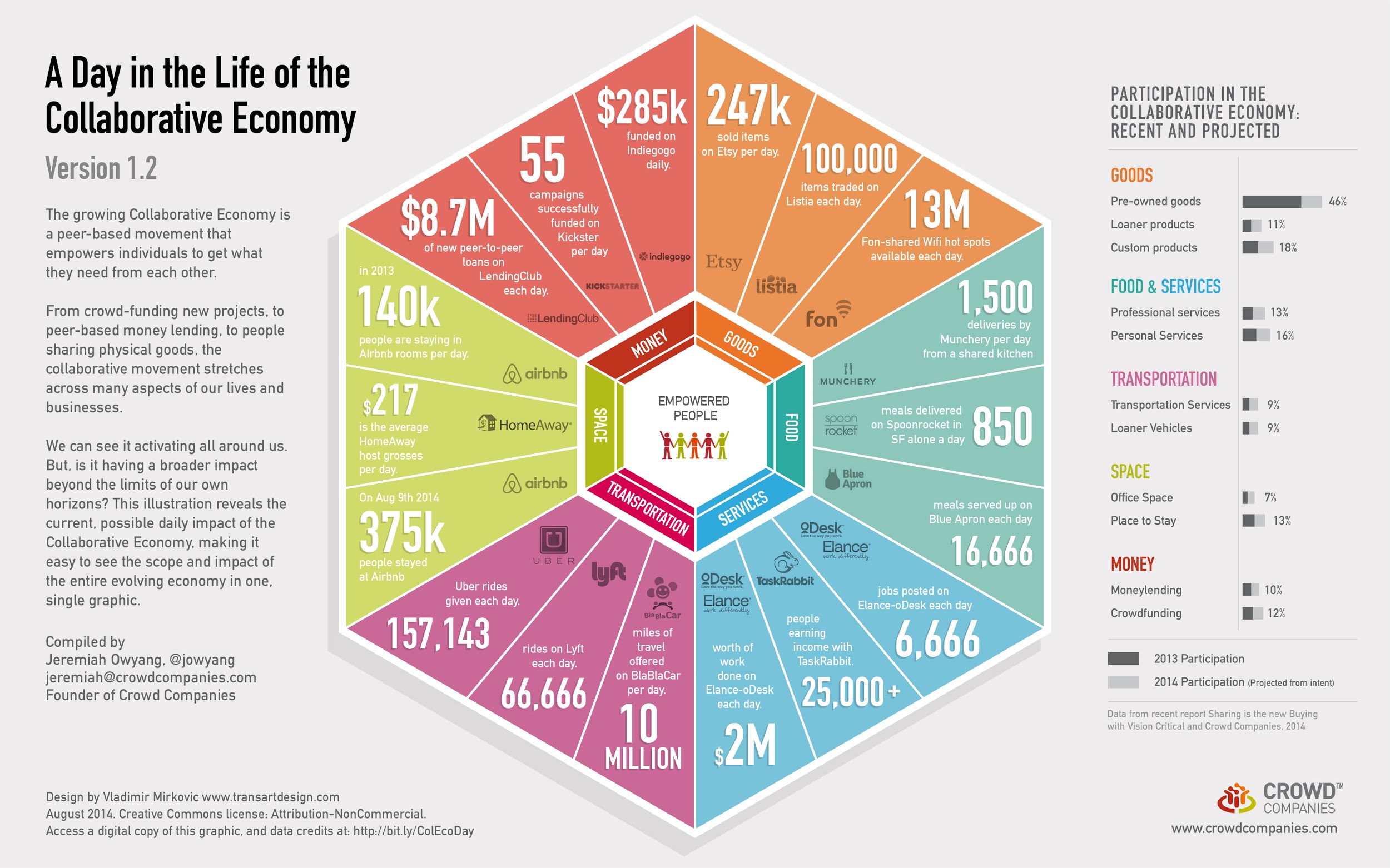 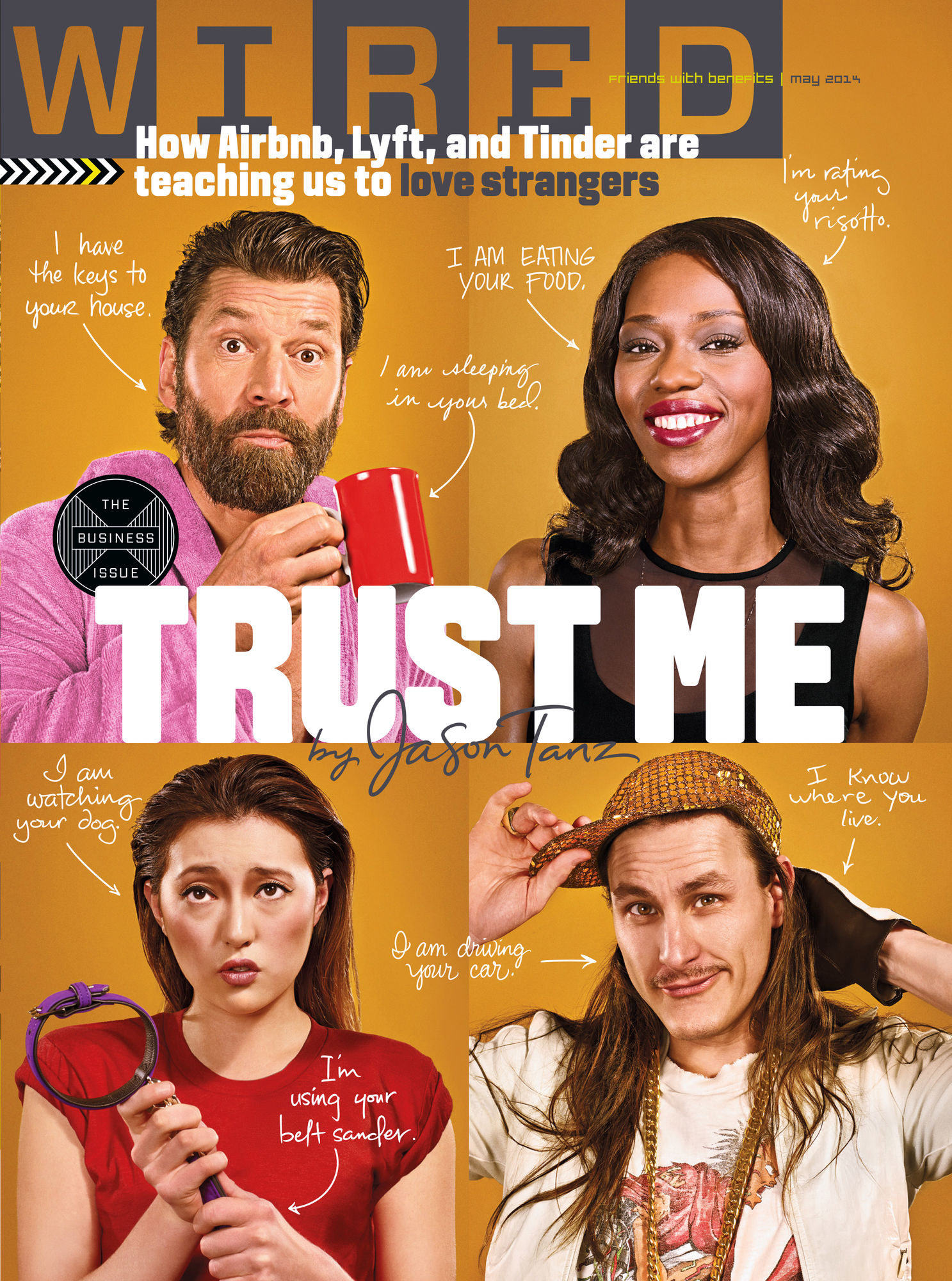 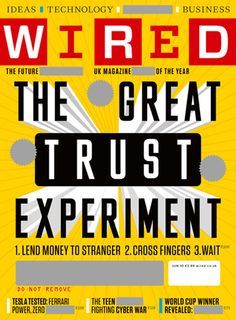 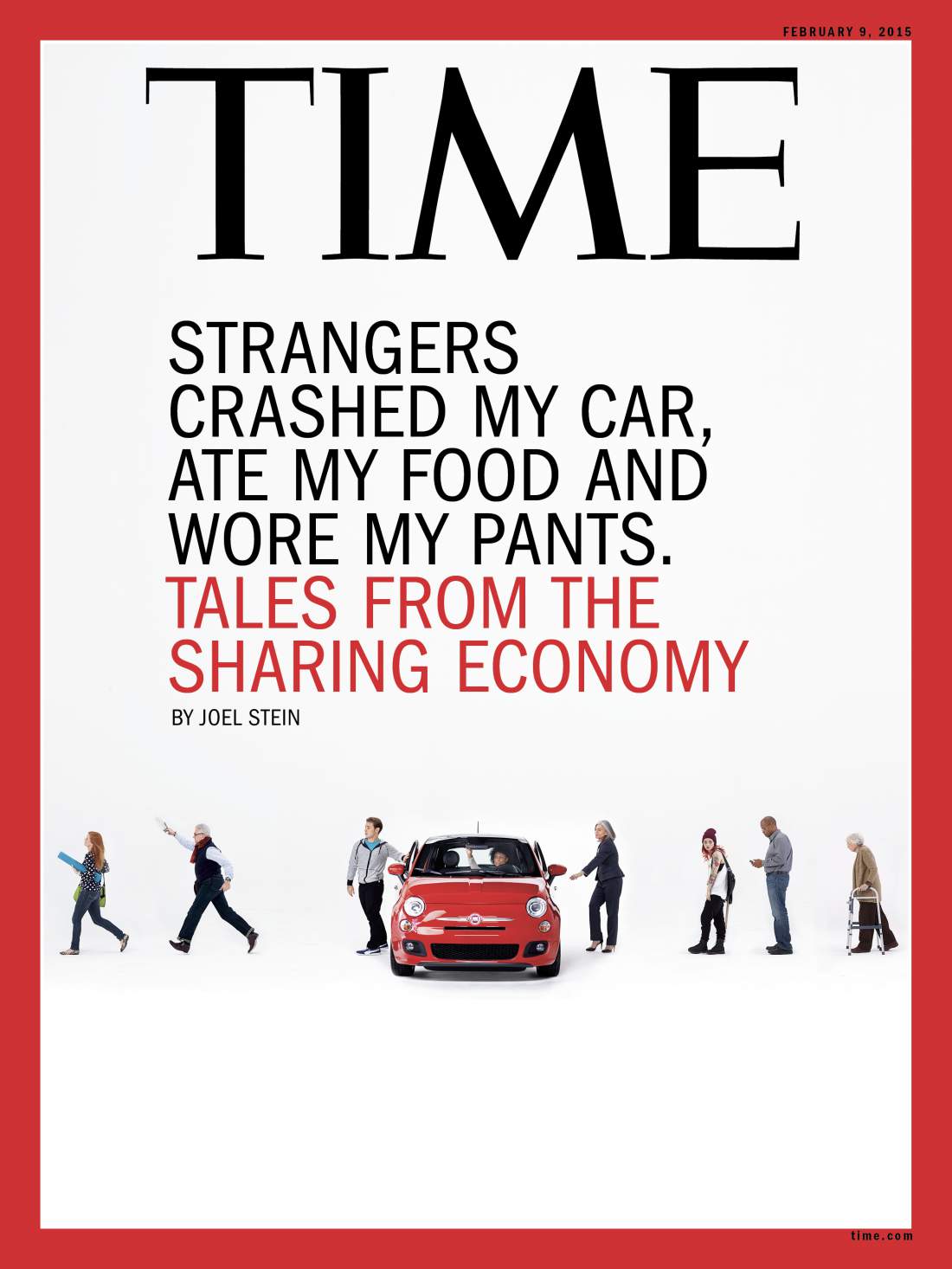 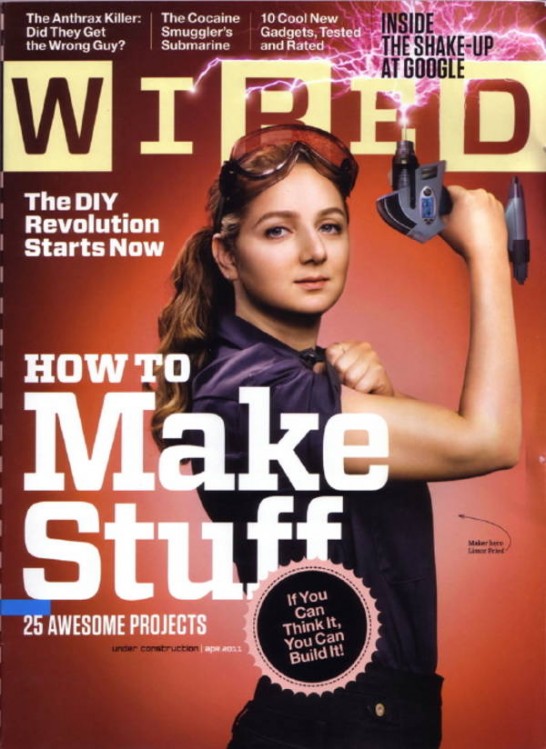 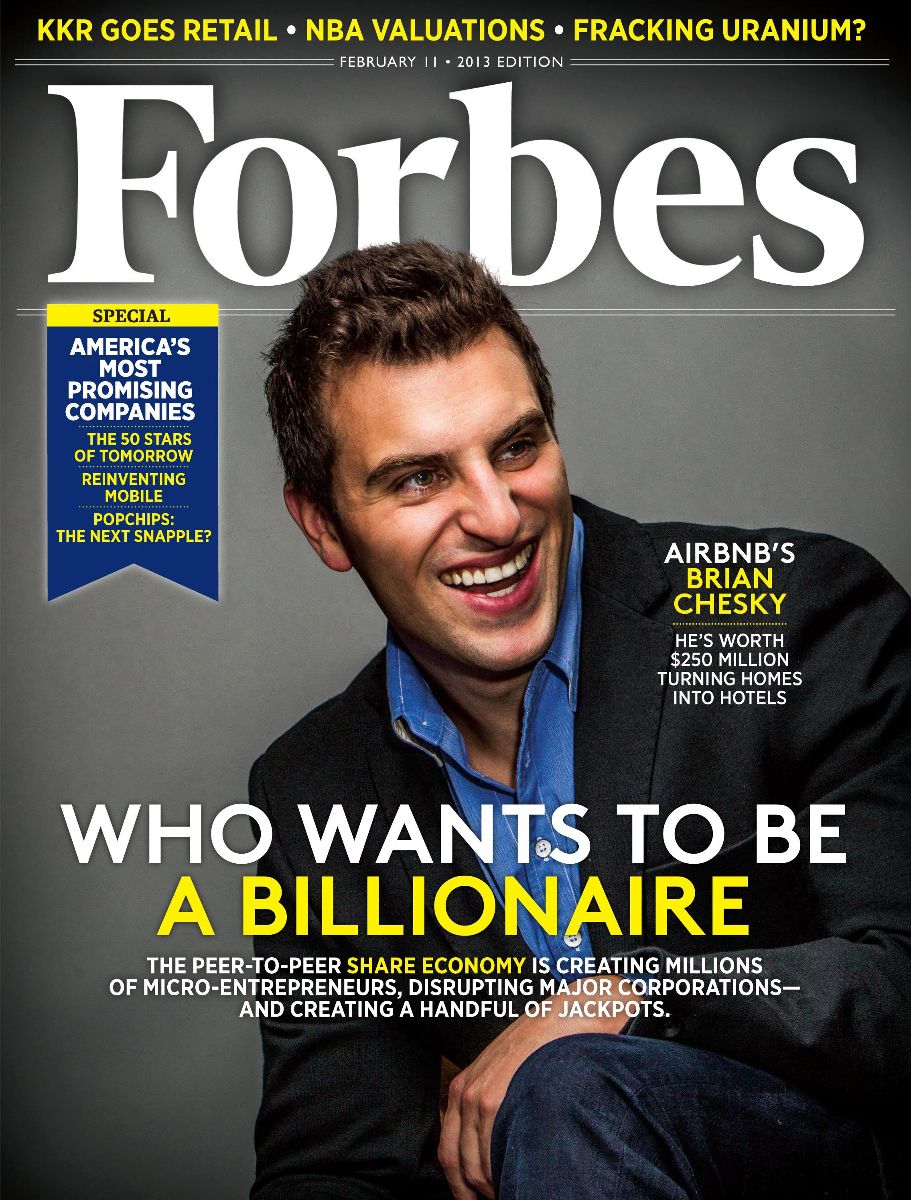 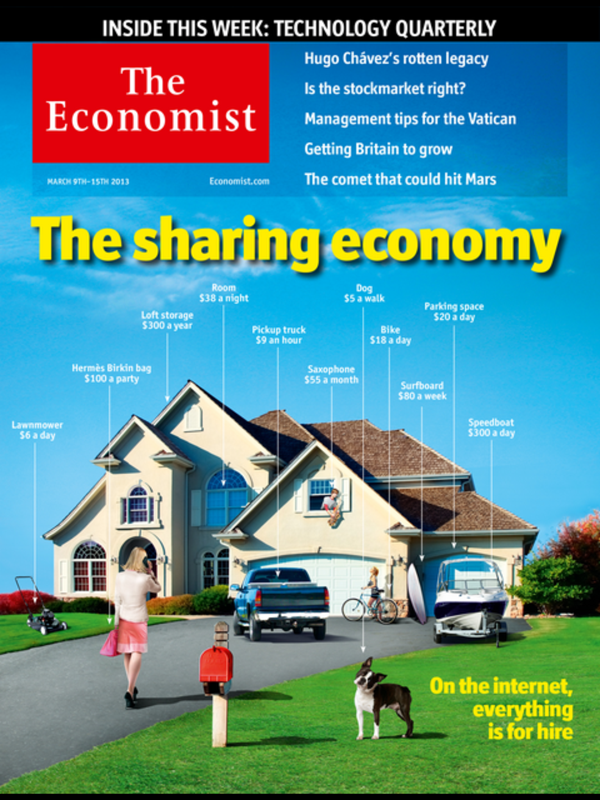 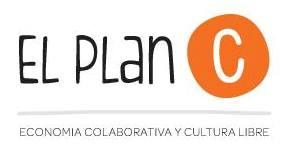 El primer portal de noticias y recursos de economía colaborativa de América latina.	
   La misión: visibilizar, consolidar, respaldar e impulsar a la comunidad colaborativa local.
con C de
compartir, colaborar, confiar, comunidad
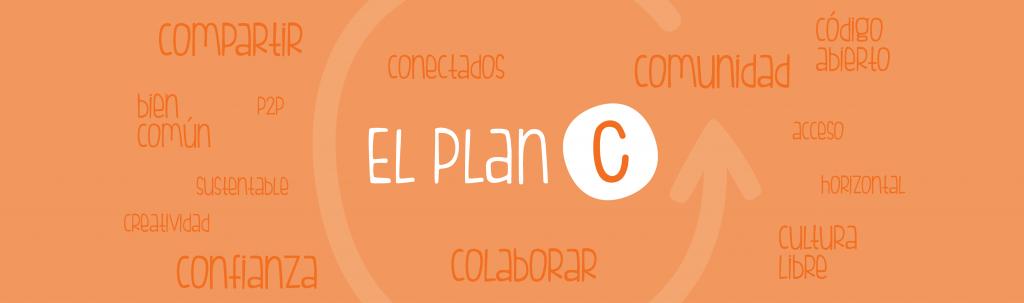 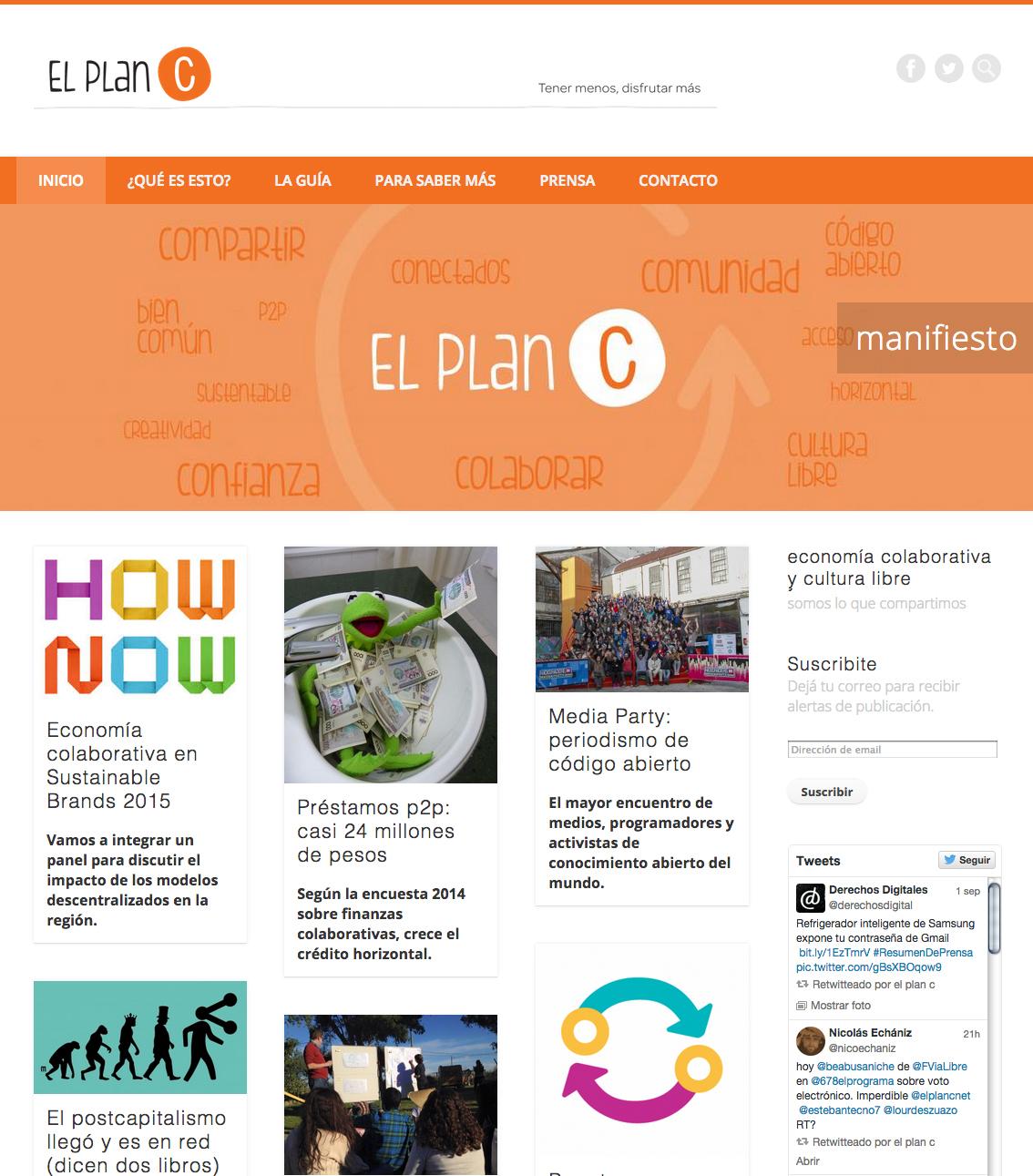 Para emprendedores verdes
Herramientas colaborativas (crowdfunding, crowdsourcing, intercambios p2p)
Nuevos modelos de negocios sustentables
Iniciativas innovadoras
Protagonistas del ecosistema
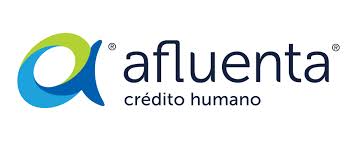 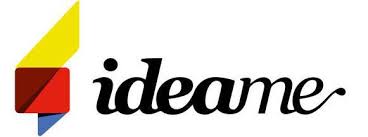 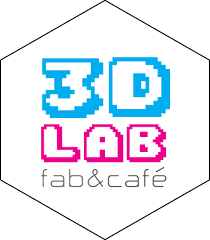 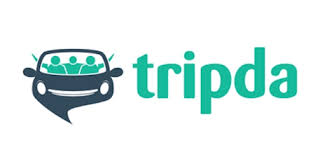 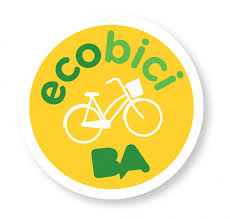 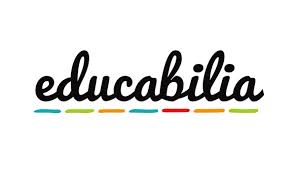 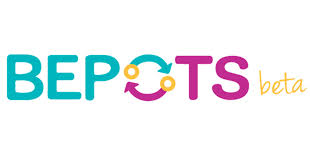 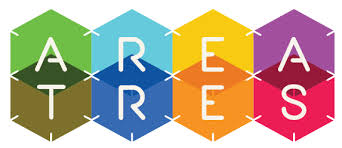 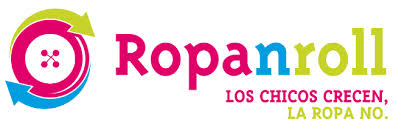 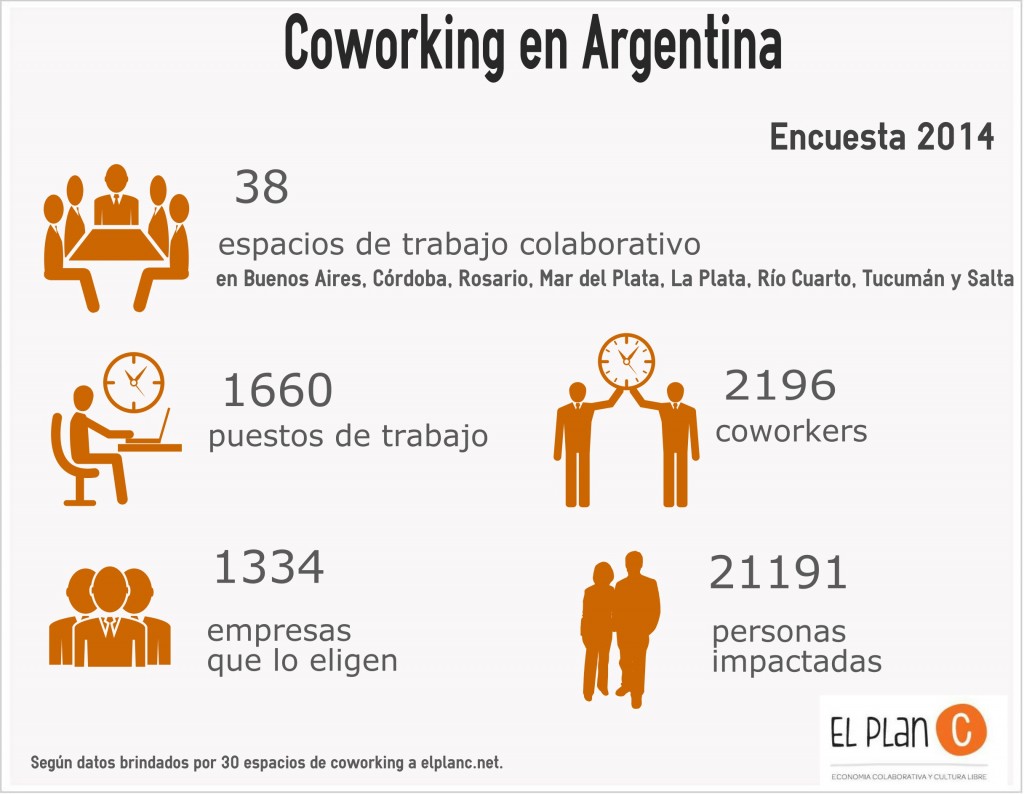 slides encuesta
slides hitos locales
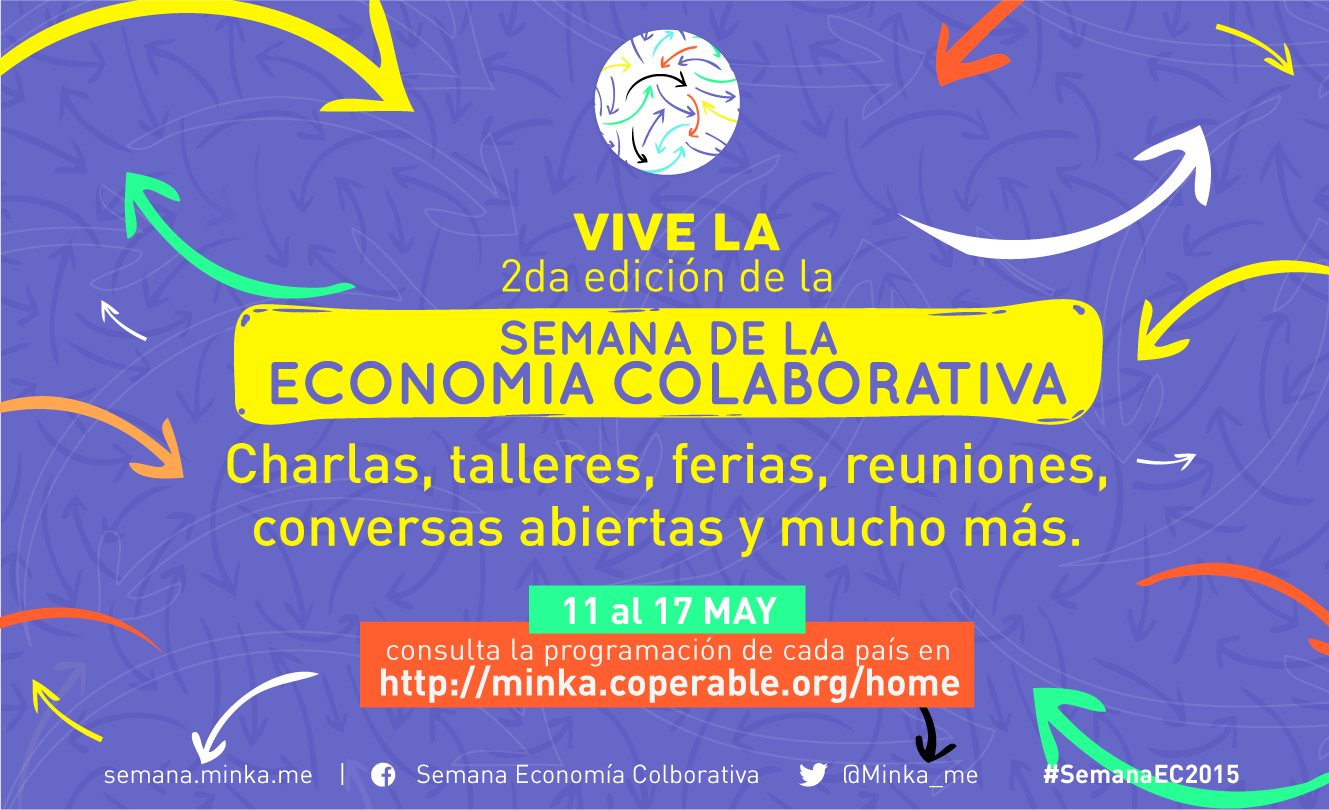 ¡Sigamos colaborando!
el plan c

		              elplancnet
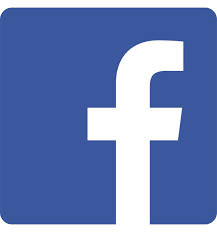 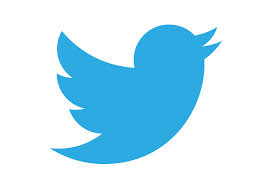